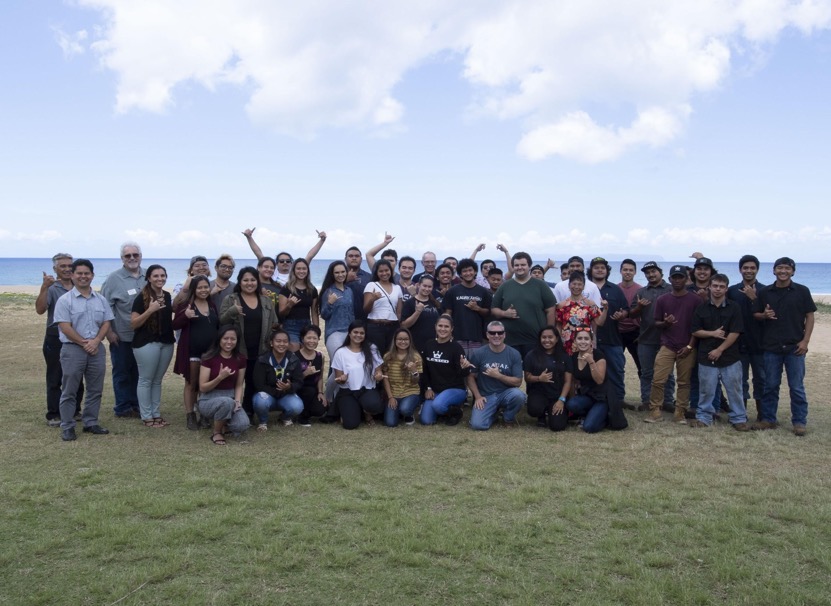 Convocation 
August 2019
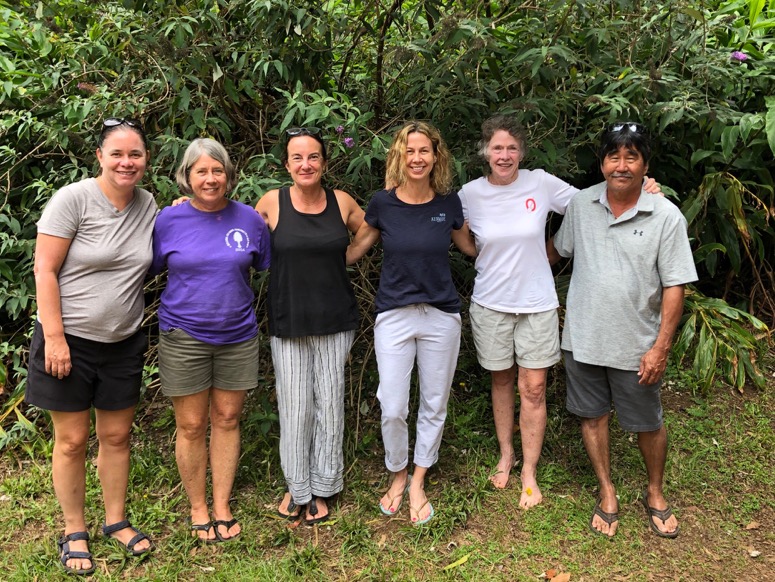 Welcome 
Or 
Welcome Back!
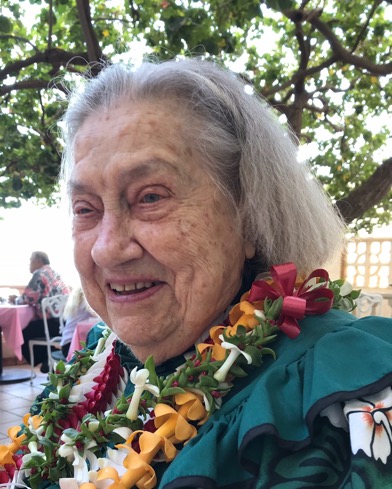 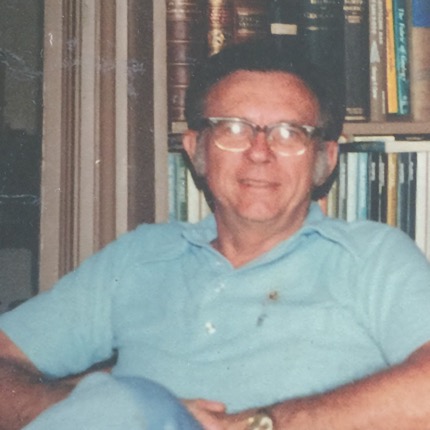 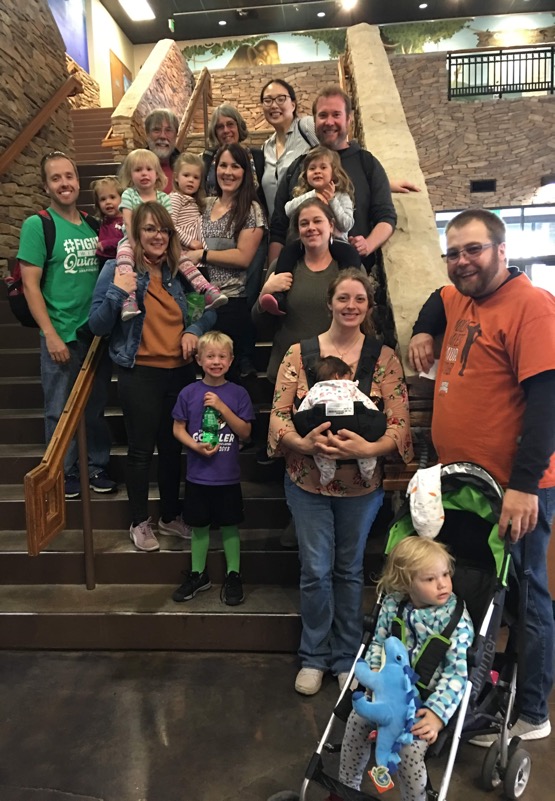 My Family
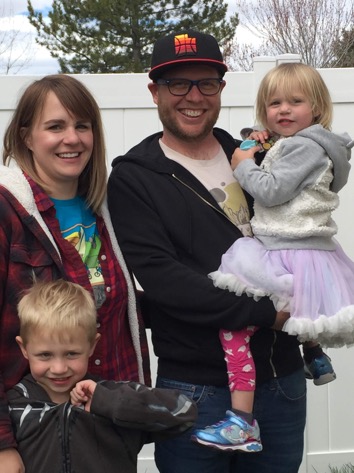 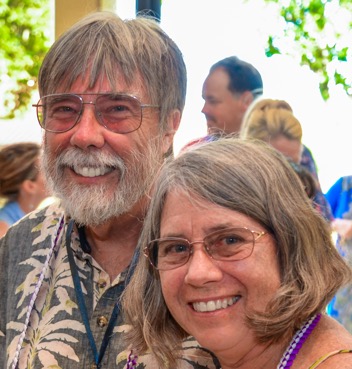 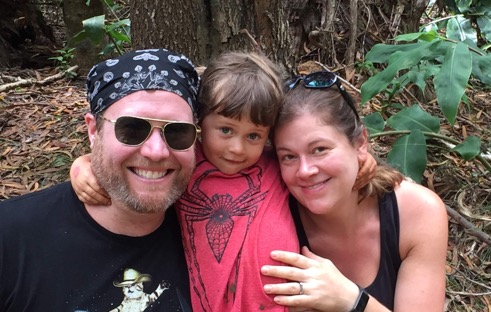 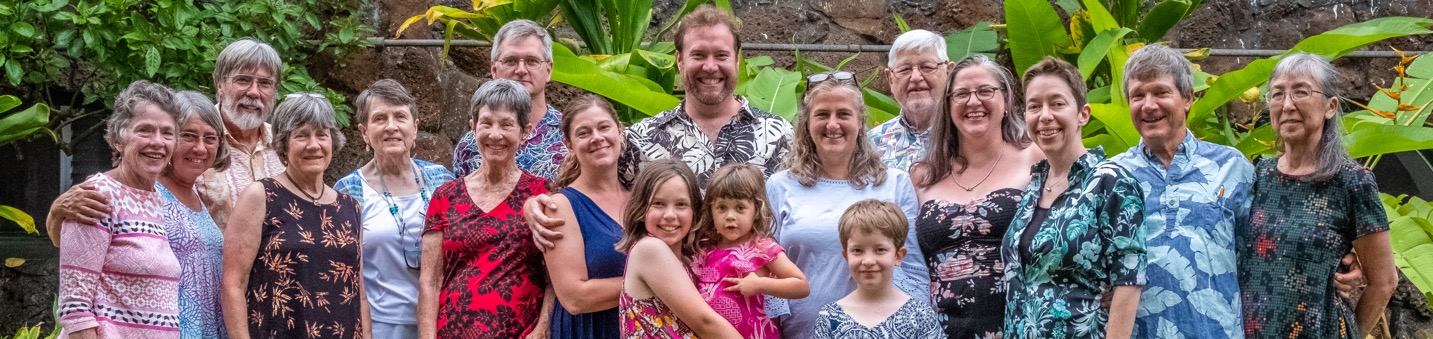 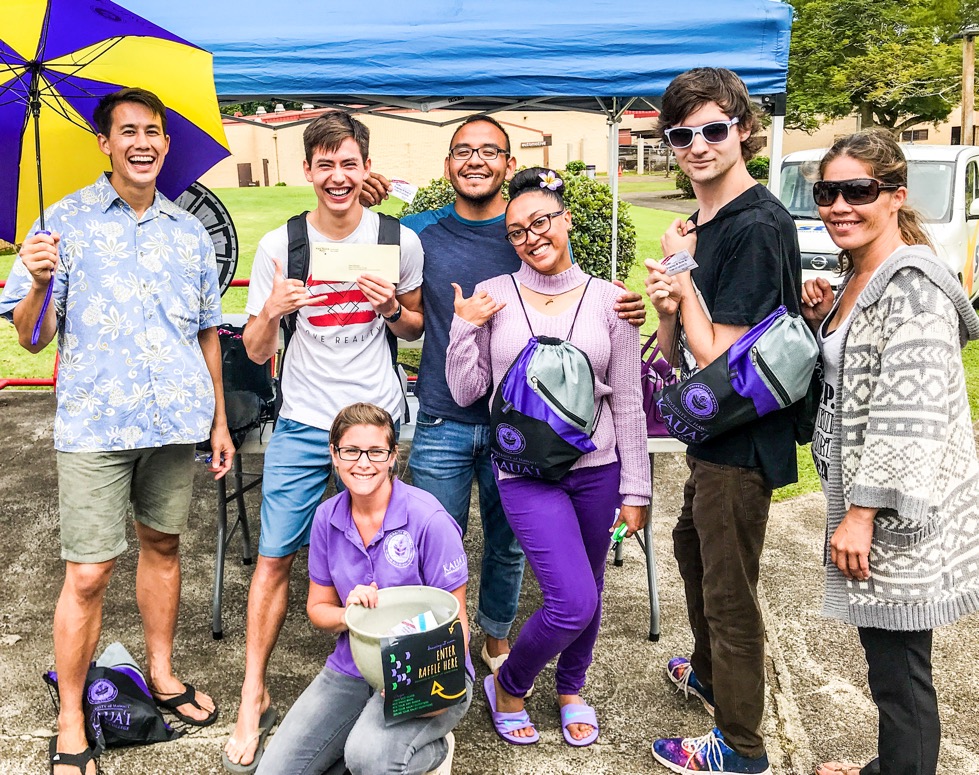 Kauaʻi Community College is a kahua that inspires, engages, and empowers learners and educators to enrich our community and our world.
Ke kū nei ke Kulanui Kaiāulu ma Kauaʻi ma ke ʻano he kahua e hoʻoulu, hoʻā, a hoʻoikaika ʻia ai ka ʻike a me ka naʻauao o nā kānaka aʻo aku a aʻo mai no ka hoʻowaiwai ʻana i ke kaiāulu a me ka honua.
ʻO ke kahua ma mua, ma hope ke kūkulu.
First comes the foundation, then comes the building.
(ʻŌlelo Noʻeau, number 2459)
[Speaker Notes: New mission—place based, and looking at the whole student.]
Who are our students?
Hawaiian or Part Hawaiian
9%
57%
34%
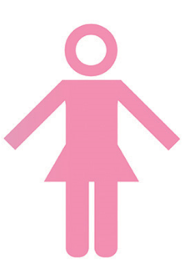 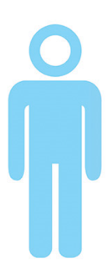 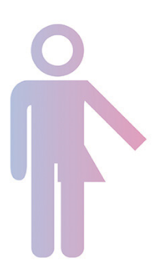 Other
Filipino
Not Reported
Caucasian
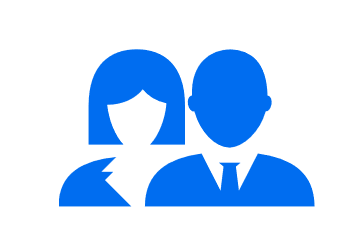 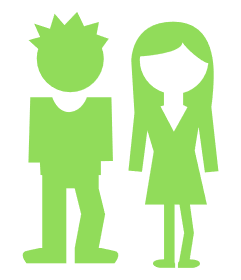 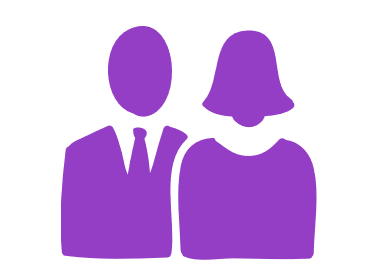 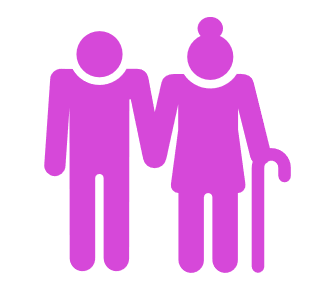 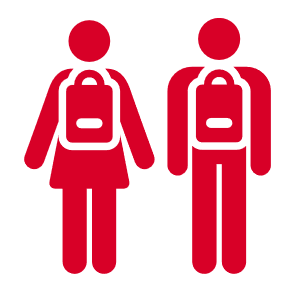 Under 18
25 to 34
35 Plus
20 to 24
18 to 19
33%
11%
23%
13%
20%
Fall 2018 Census: https://public.tableau.com/shared/H3MGK8G76?:display_count=yes&:origin=viz_share_link 		         N = 1,486
[Speaker Notes: Growth in Under 18 population and Not Reported Gender]
Full-Time/Part-Time Students
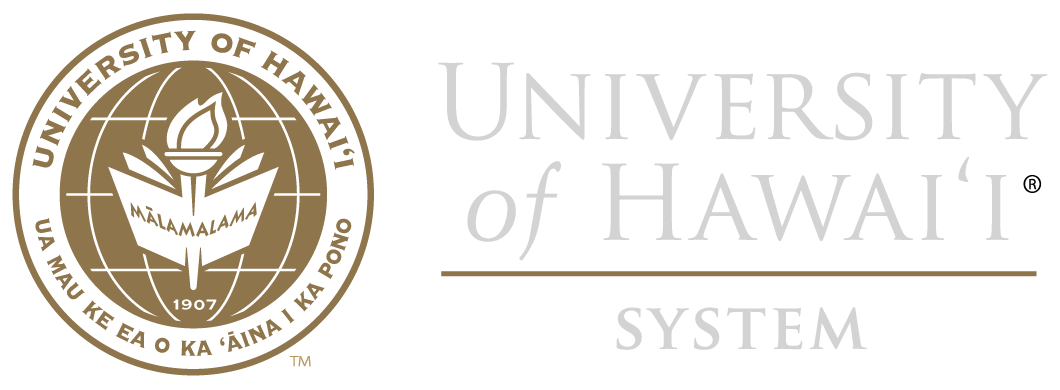 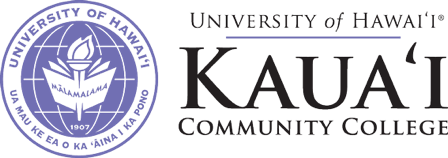 Credits for KAU Only
Credits across System
22%
FULL TIME
28%
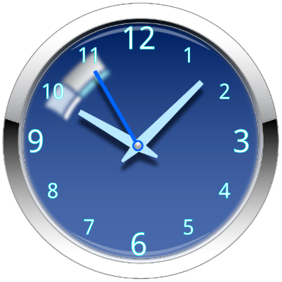 PART TIME
78%
72%
Fall 2018 Census 															         N = 1,486
[Speaker Notes: Growing enrollments in Early College have increased part-time enrollment status.]
Student Goals
Immediate
Highest
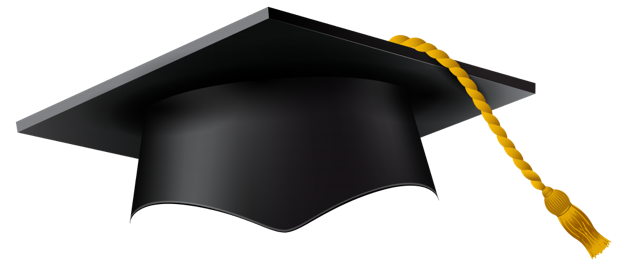 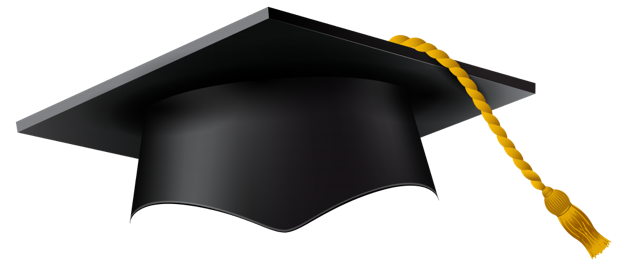 63%
75%
Earn an Associate or Certificate
Earn a Bachelors or Higher
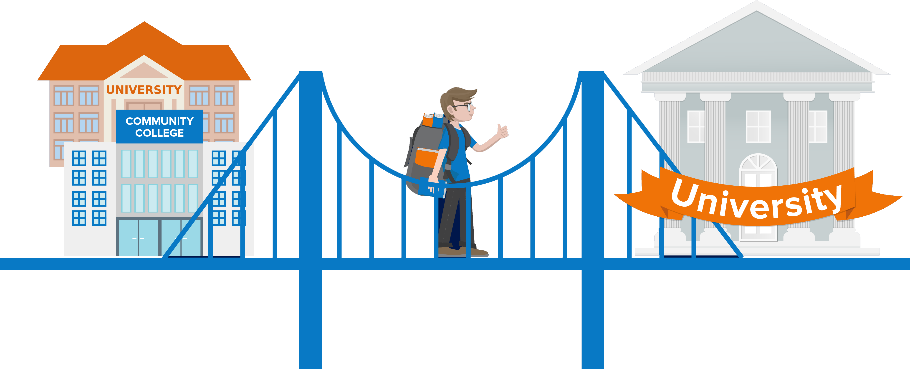 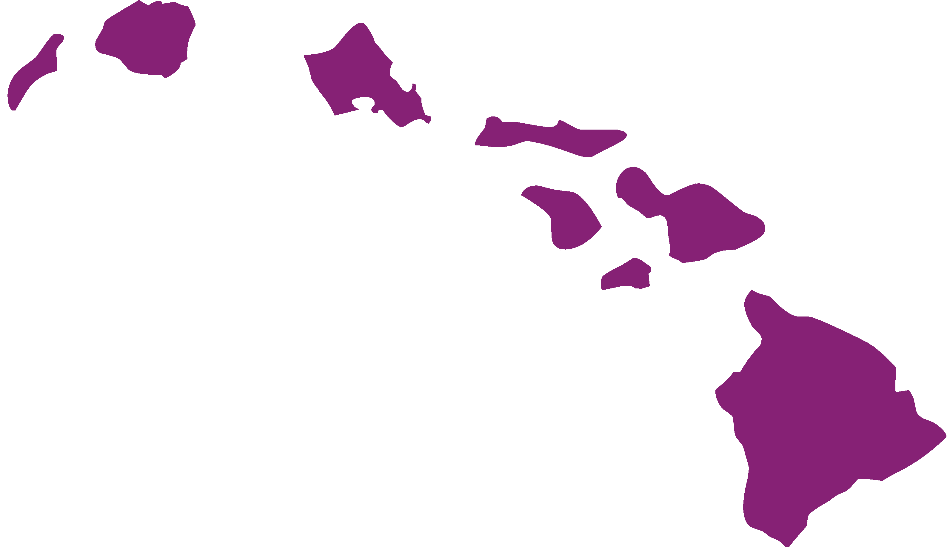 74%
12%
Take courses to Transfer to Another College
From a Hawaiian Institution
Fall 2018 Census – Does not include Early College or non KAU Home Campus Enrollments			                                   N = 987
Historical Fall Enrollment
Fall Term Census
[Speaker Notes: Early College is on the rise.  Dual axis chart used to also display SSH.  Yesterday down 1.1% HEADCOUNT 1063, DOWN .1 % ssh]
Fall Term Distance Education
Fall Term Census
Early College at Kauai CC
*preliminary data as of 08/14/2019
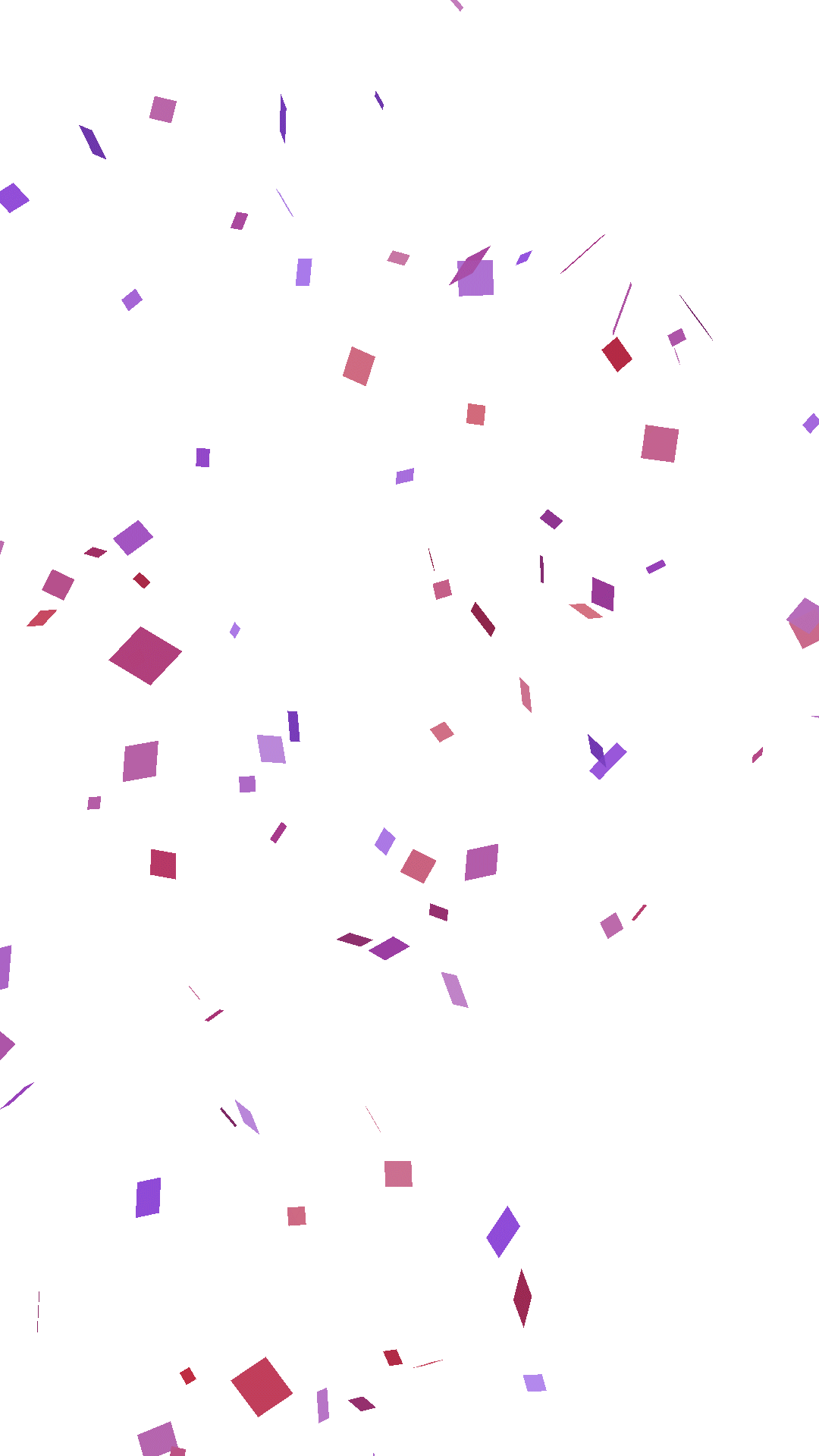 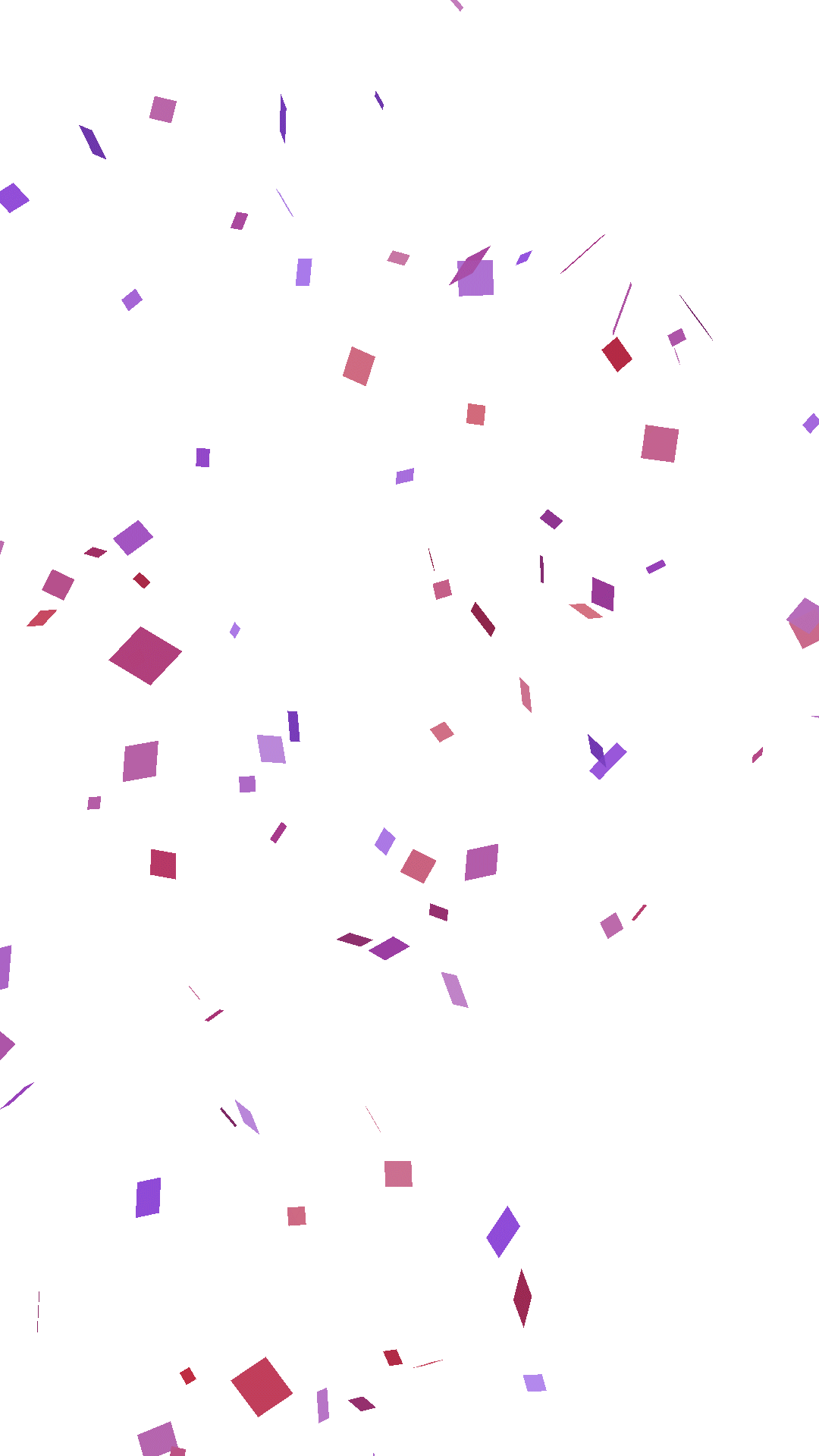 BIG YEAR FOR DEGREE COMPLETIONS!
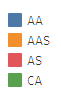 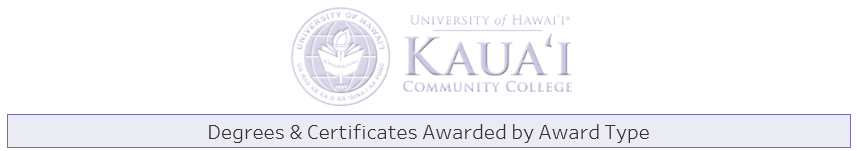 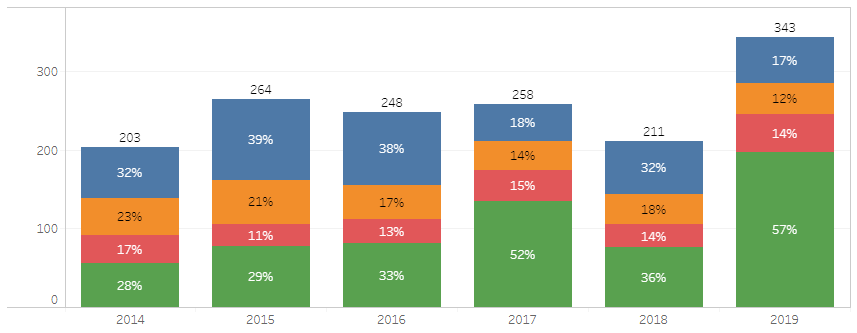 [Speaker Notes: Added confetti.gif for fun – can be removed, just delete the images.]
2019 KCC Results on UH Performance Measures
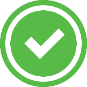 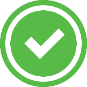 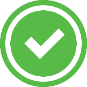 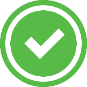 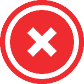 Performance Funding Draft based on Spring EOS Data                                                     08/14/2019  
*Data updated in October
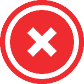 Did Not Meet
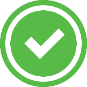 Met
Partially Met
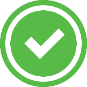 [Speaker Notes: UPDATE:  NEED 150% GRADUATION RATE and TOTAL $ FROM UH in chart]
2018 KCC Results on UHCC Performance Measures
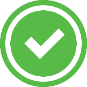 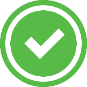 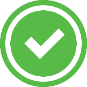 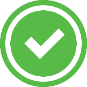 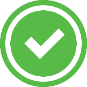 Performance Funding Draft based on Spring EOS Data                                                     08/14/2019
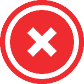 Did Not Meet
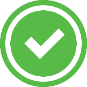 Met
Partially Met
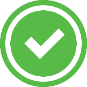 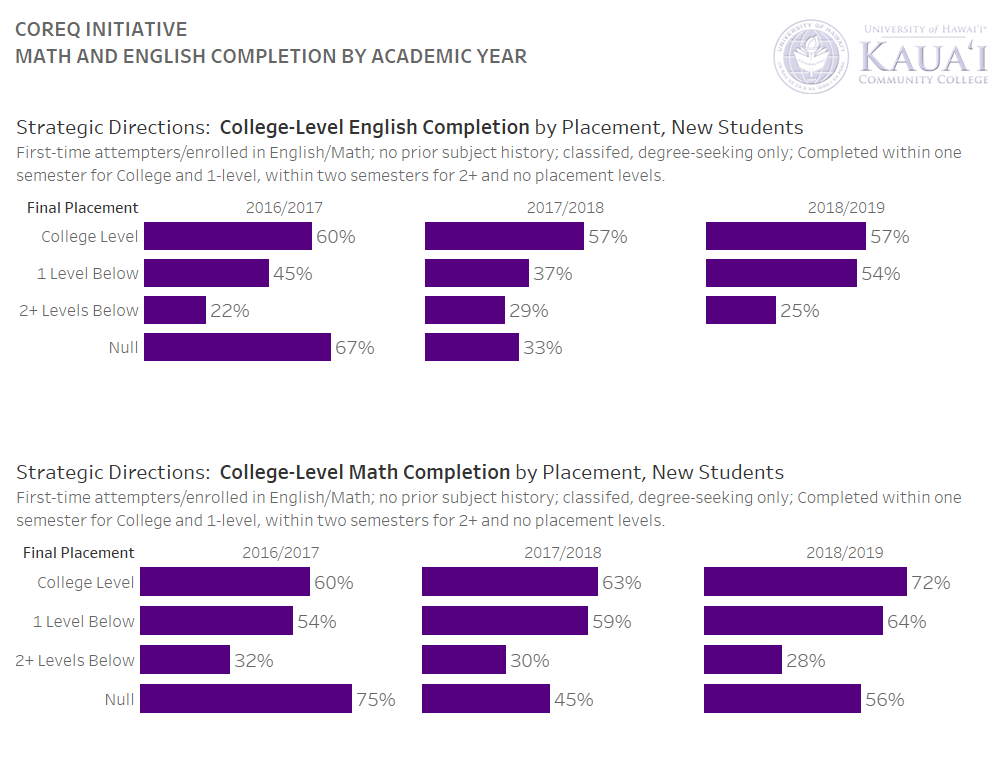 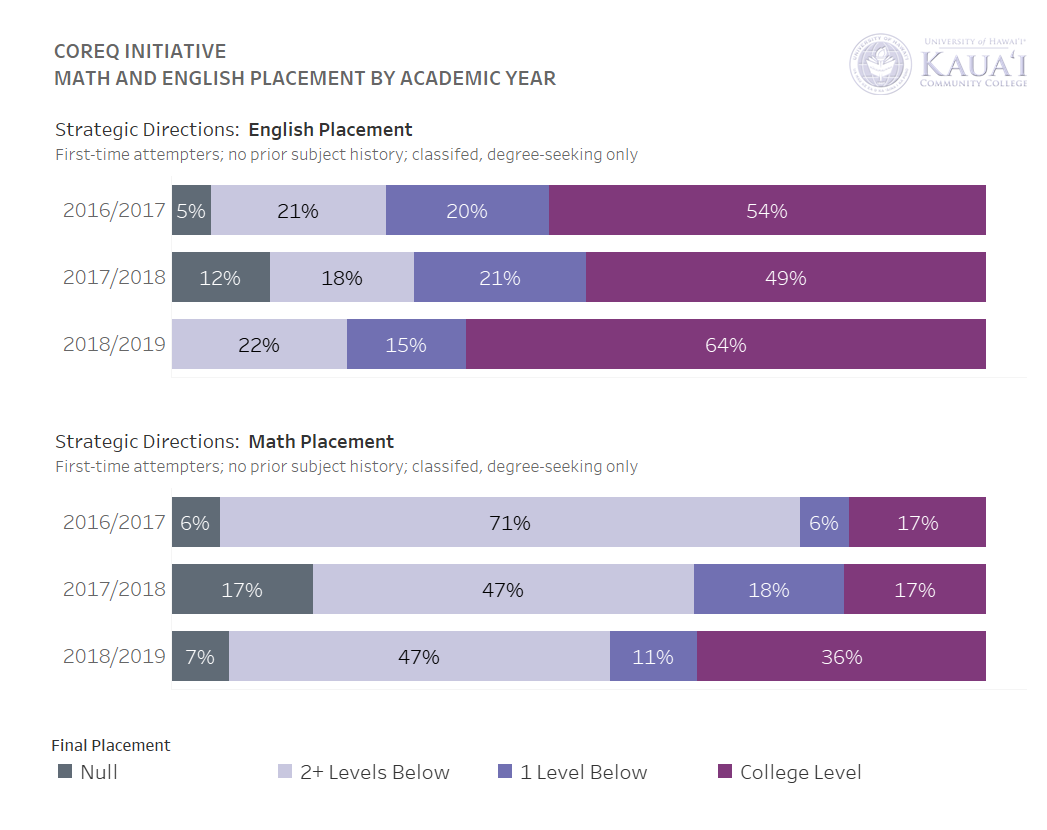 Placement
[Speaker Notes: NEED TO UPDATE – PENDING JARED AT SYSTEM]
Other Successes
Accreditation
Improved visual data
Improved website
Increased onboarding
Increased OCET revenues
New APRU template
Electronic catalog
Strengthened early college
Entrepreneurship activities
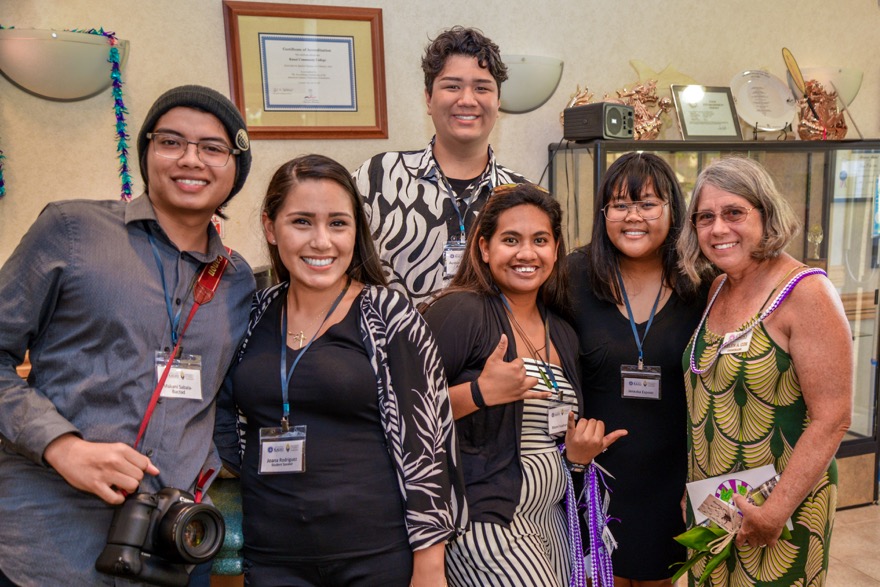 Budget Situation
Our reserves are falling due to low enrollment, filling positions, higher operations costs, governor’s budget restrictions, and recent failure to meet performance goals.
Currently we are healthy but if we do not make slightly uncomfortable cuts now, we will be  in deficit over time
We have invested in personnel but that means we need to tighten our belts elsewhere.
UHF Ed White and Development funds are also low because they have been used to compensate for low general and TSF funds.
Budget Realities and Guidelines
Allocations to areas of the college will not be as high as they have been.  
The funding course for repair and maintenance comes from a different source so cannot be directed to cover other operations
There will be no automatic refilling of positions, travel will be more closely scrutinized, overtime and overload will be limited.
Travel, overtime and overload, and purchases over a threshold will not be reimbursed without prior approval.
Be conservative in spending and stay within your budget
[Speaker Notes: Overtime and overlo]
Campus Survey: Top 5 Items for Faculty/Staff
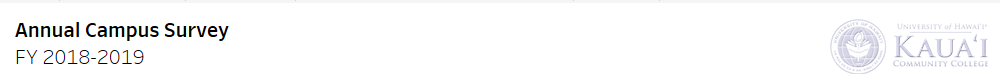 Student 
Comparison
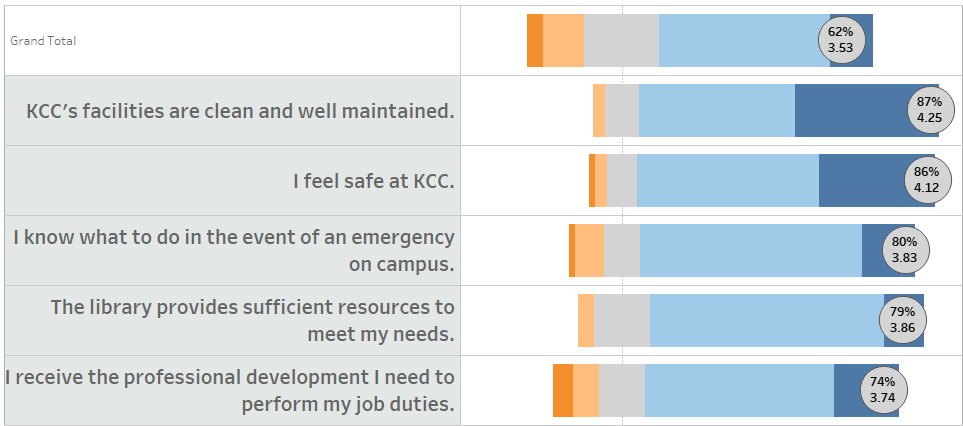 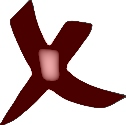 -6
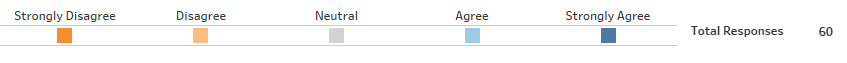 [Speaker Notes: Survey used for benchmark, every 2 years. Need more people to respond.  Student Comparison provided.  X means it was not in the top 5 items for the comparison group.  College Conversation September 9 12-1:30.  TBA—ask Amanda]
Campus Survey: Top 5 Items for Students
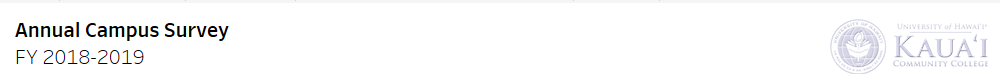 Faculty/Staff 
Comparison
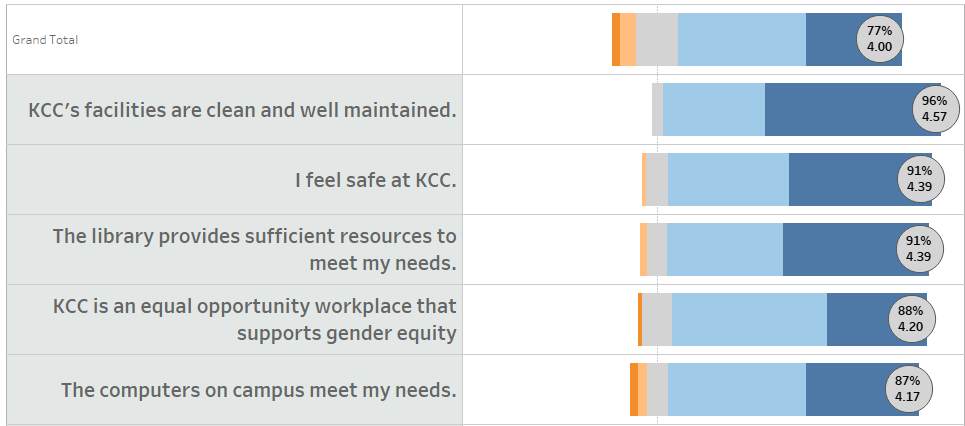 +15
+ 9
+ 5
+12
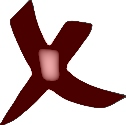 -31
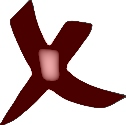 -20
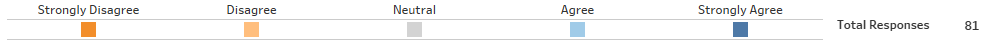 [Speaker Notes: Faculty/Staff Comparison provided.  Percent positive point difference indicated in comparison.  X means it was not in the top 5 items for the comparison group.  Interesting that gender equity is so much lower for Faculty/Staff…may or may not want to include difference for X values – might provoke non-constructive discussion.  Students only had 5% no opinion vs. Employee 3%.]
Top 5 Departments for Faculty/Staff
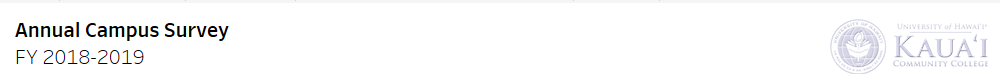 How often does ____________ offer accurate service/information?
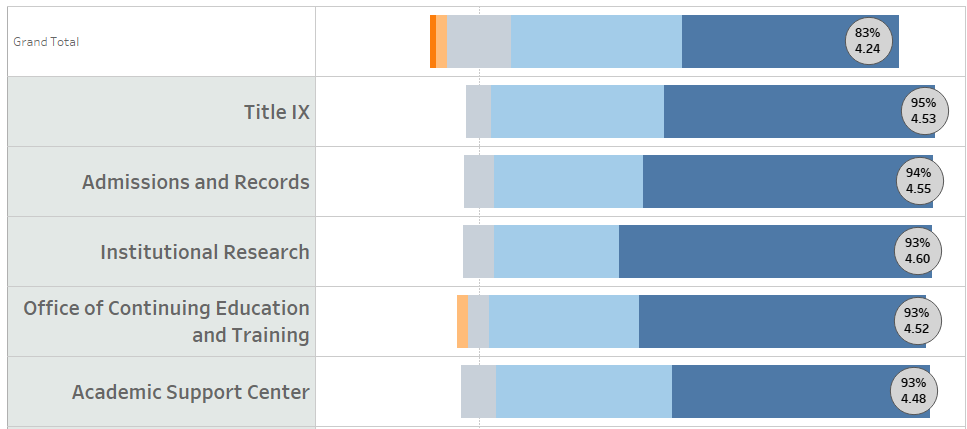 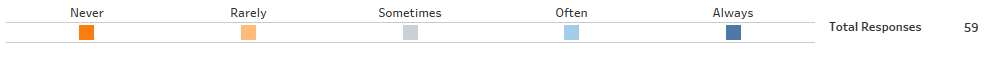 Top 5 Departments for Students
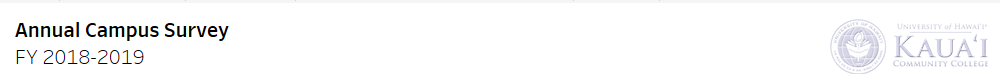 How often does ____________ offer accurate service/information?
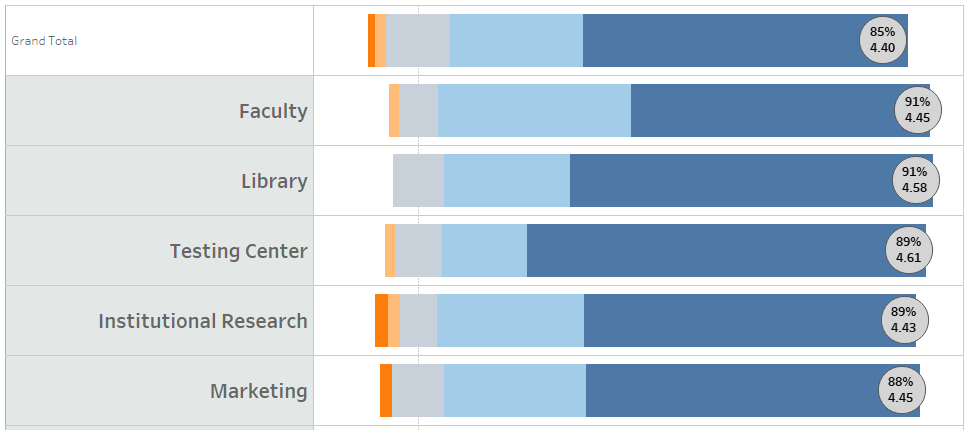 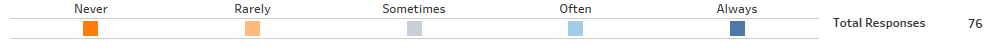 Most N/A Response Departments
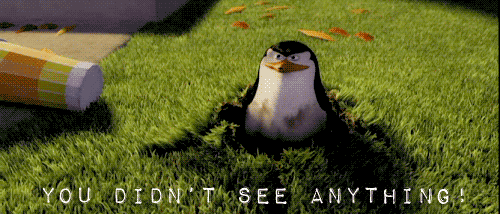 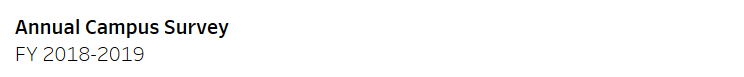 Faculty & Staff
Students
[Speaker Notes: Green items are shared highest N/A departments across both populations.  For future surveys we may want to add explanation around N/A and No Opinion responses to ensure they are being selected when appropriate.]
Kauai CC Priorities 2018-2021
Increase the number of graduates
Increase the number of Native Hawaiian graduates
Increase the number of low income graduates
Increase the # of students who transfer to four-year degrees
Reduce time to degree: increase retention and credit accumulation.
Strengthen Distance Education Offerings
Increase recent high school graduates
Increase international students enrollment
[Speaker Notes: You will see how we are doing with the first three priorities, but we need more data on the 4th one.]
UHCCStudent Success Roadmap
Completion to Transfer
To streamlined Transfer
(75%-100%)
Connection
Interest to Registration
Progress & Learning 
Entry into Program of Study to 75% completion of requirements
(25%-75%) &
Entry
Registration to completion of college level Math and English(0-25%)
Completion to Career
To receipt of credentials with labor market value
(75%-100%)
[Speaker Notes: Will customize HON and KAP graphics and headings]
Our work for this year
Focus attention on the Student Success/Campus Roadmap to boost enrollment and completion-enrollment management
Strengthen our commitment to being a place-based and indigenous serving institution.
Integrate sustainability principles in all that we do- cultural, economic, environmental, and social.
Follow up on accreditation recommendations, improvement plans and QFEs.
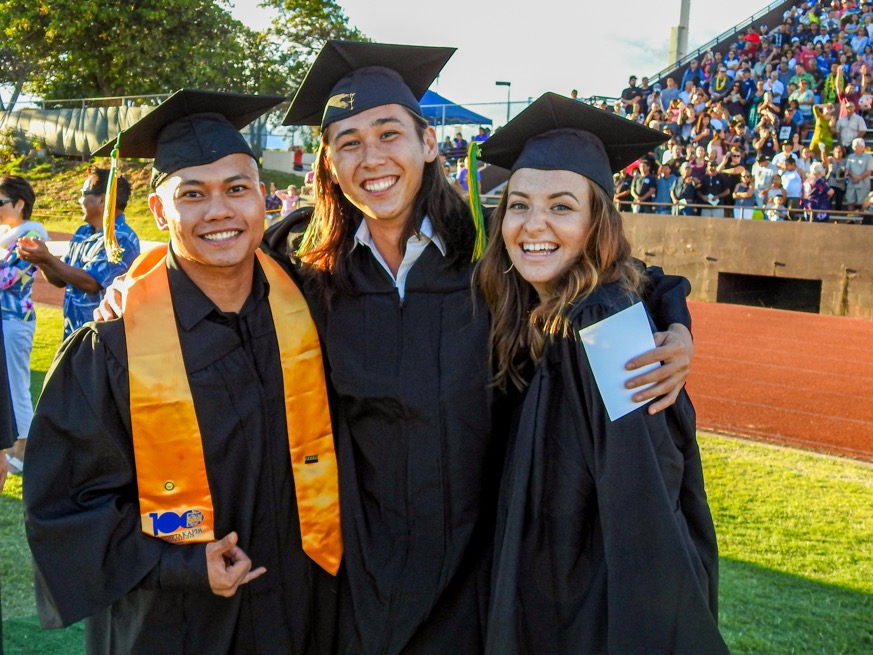 [Speaker Notes: Talk about upcoming title III, one theme, one community, care center.]
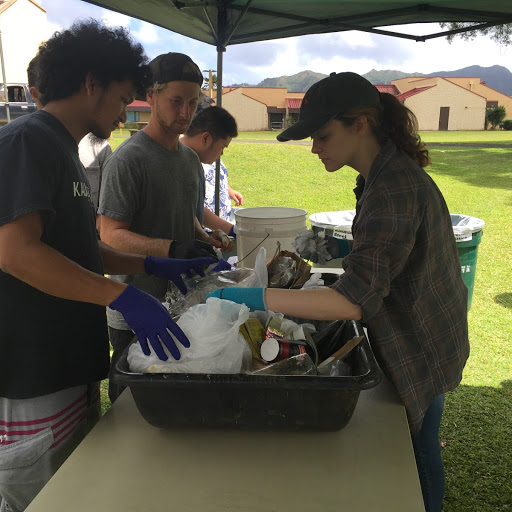 Kauai Aloha + Challenge
[Speaker Notes: UN reports on climate change –food production and land use, water, refugees.  Kauai sea level rise, ocean acidification,]
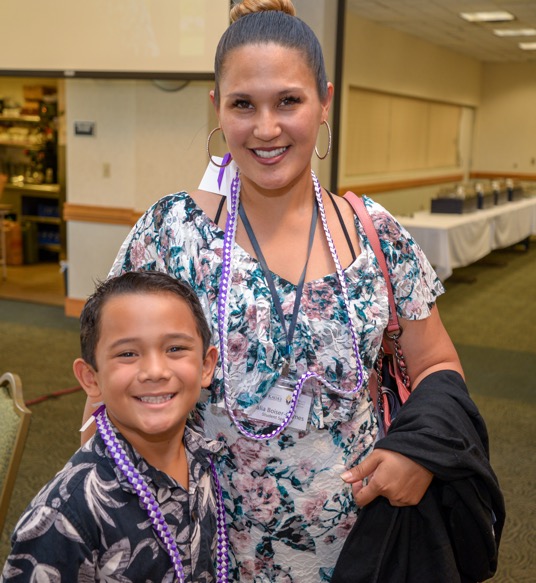 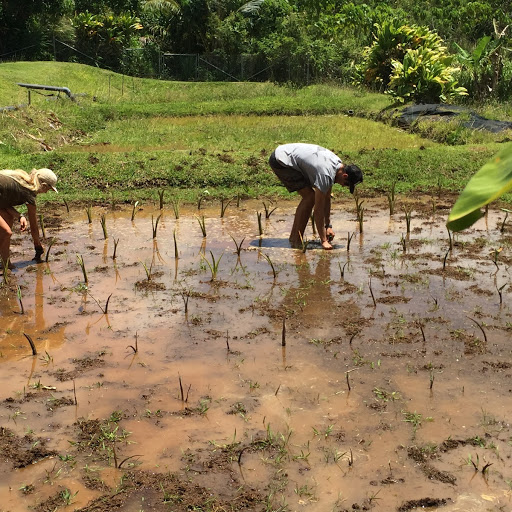 Kaua`i Community College’s Core 		     Values
` o h a n a
` for `aina
o for ola
h for ha`aha`a 
a for ahonui
n for "nānā i ke kumu"  
a  for aloha
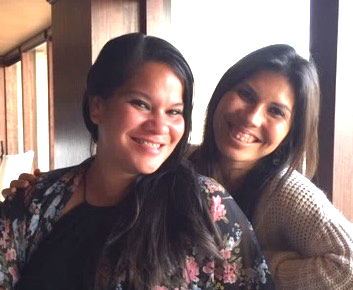 [Speaker Notes: All had input.  Final task force.  Pomai, Eric San George, Kalei, Lahea, Brian, Frankie and me.  Patience, enduring.  
Mauna Kea.  Kapu Aloha]
Responding to Mauna Kea and Local Issues of Resistance
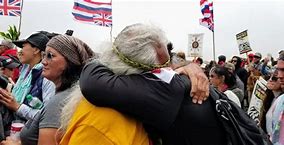 Forums for Employees and Students:
Tuesday Sept 3 12-2 FA Wednesday Sept 4 12-2
FA Tuesday Sept 3 4-6 TBA
Kapu Aloha
Creating a safe place to share thoughts and emotions
Reminding students and faculty/staff of educational kuleana
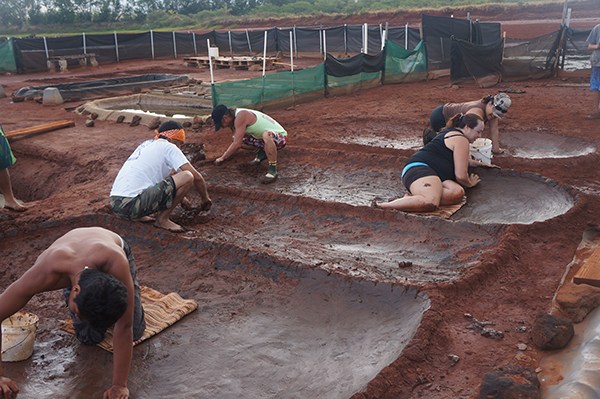 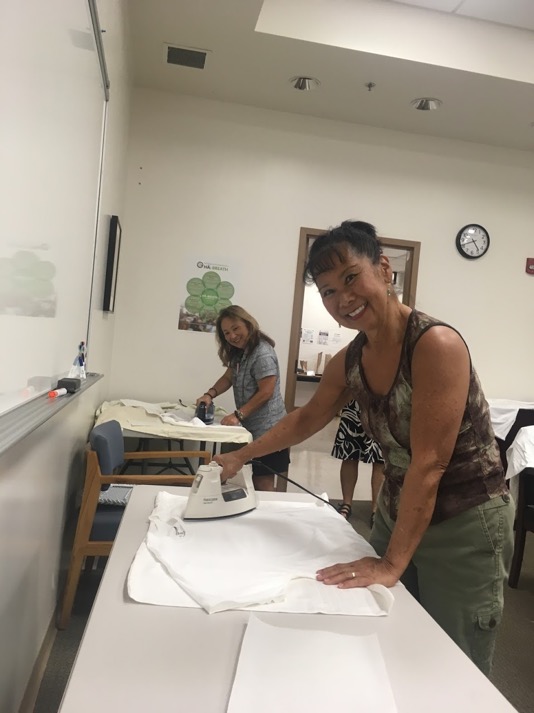 Imua!
‘A‘ohe 
hana nui 
ke alu ‘ia.
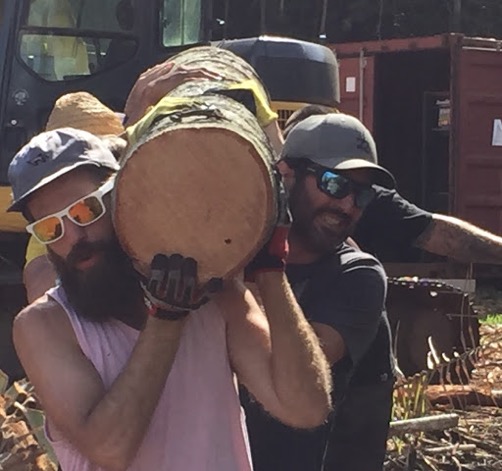 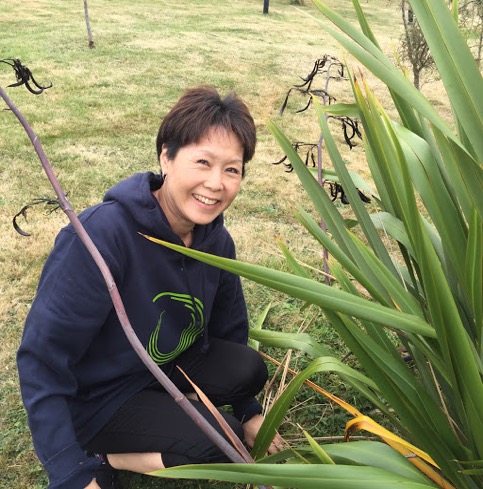 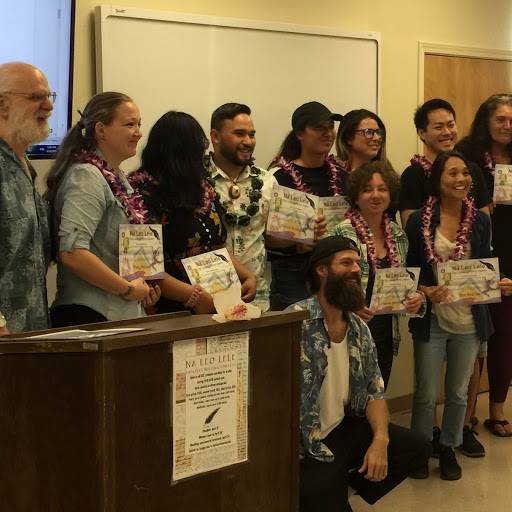 No task is too big 
when done together 
by all.
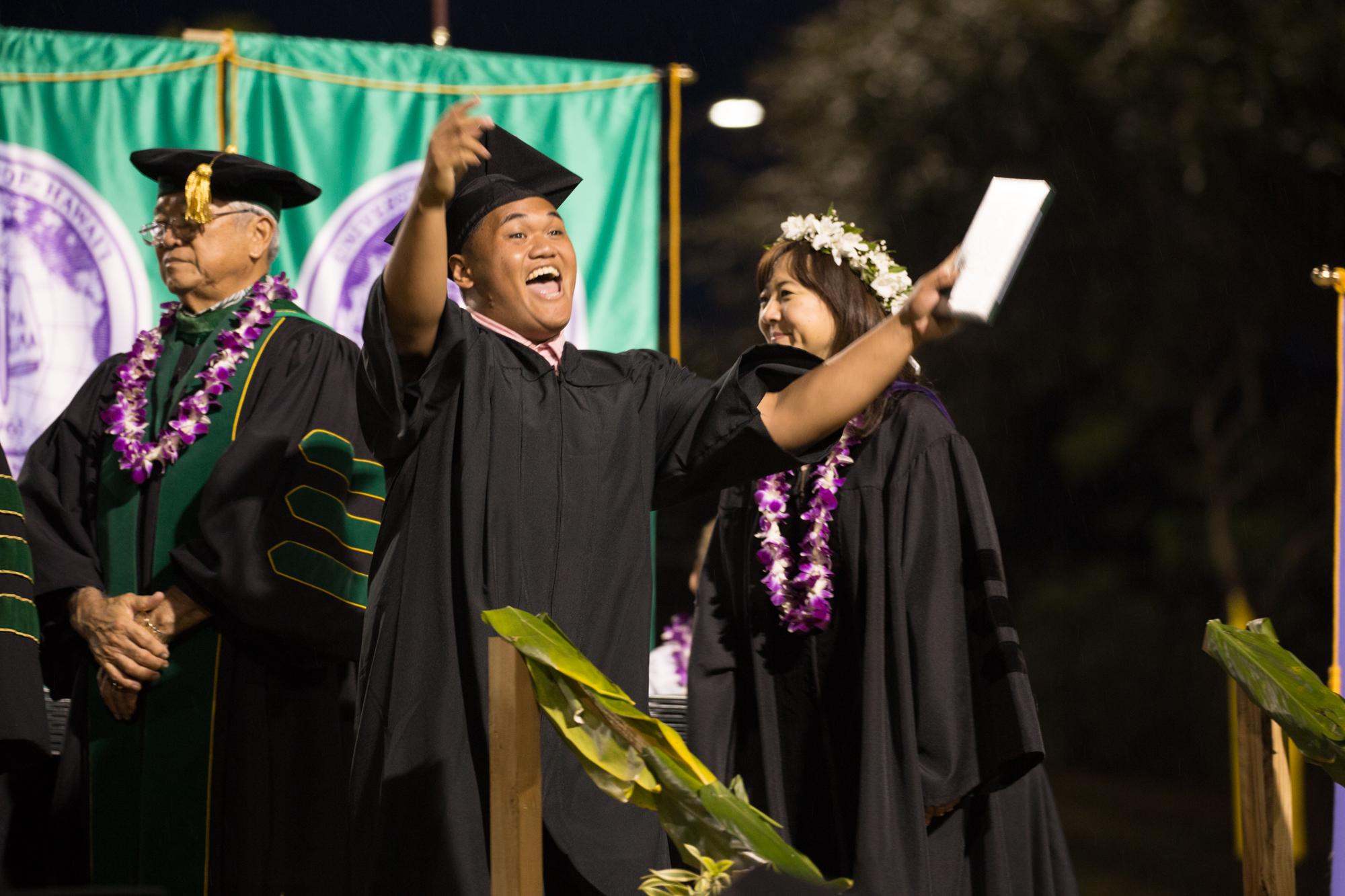